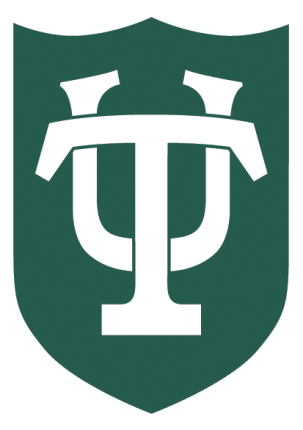 New Graduate Student Orientation
August 20, 2019
Office of Graduate and Postdoctoral Studies
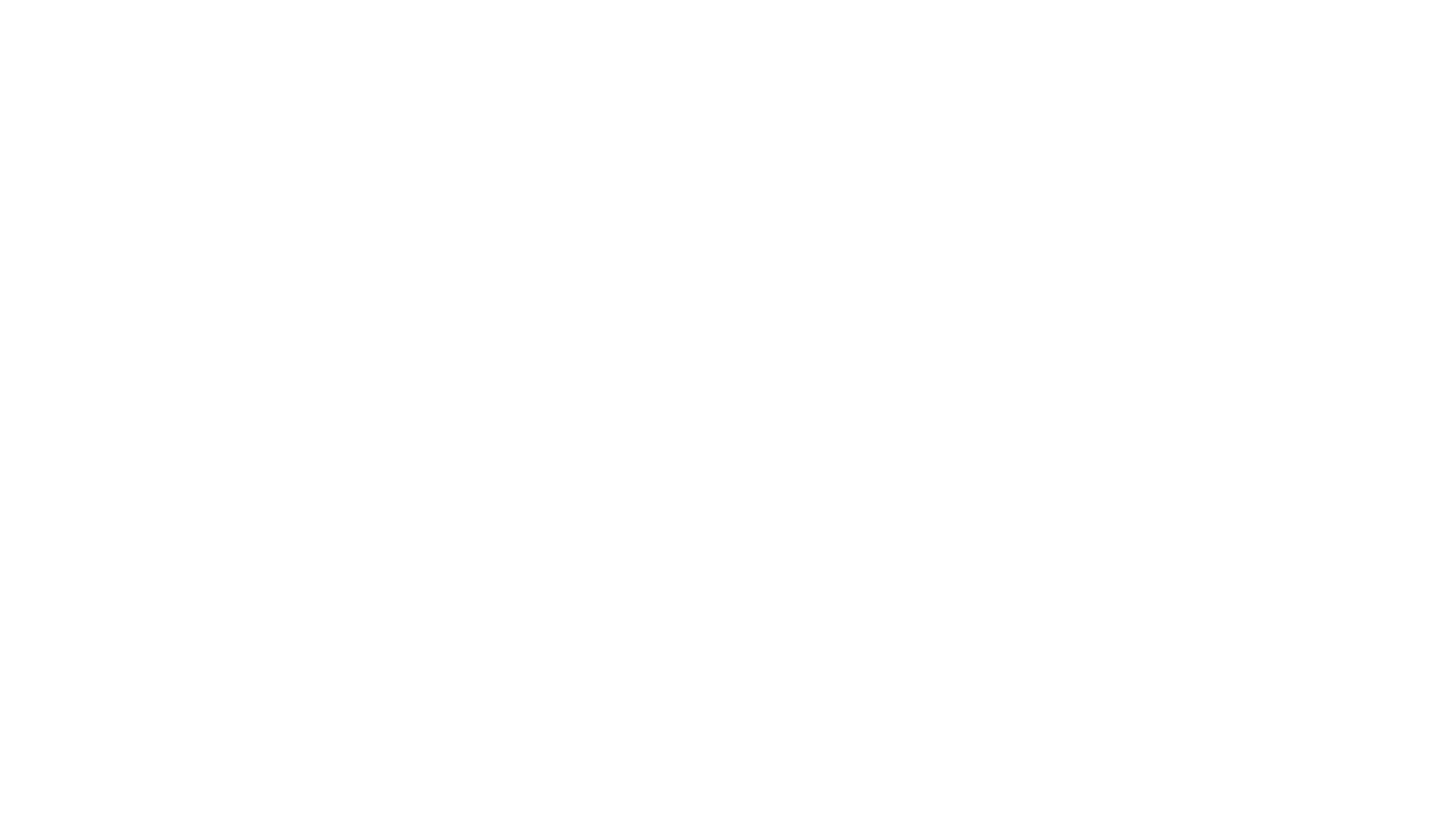 Welcome to Tulane and, for many,  New Orleans!
Michael Cunningham, Associate Provost for Graduate Studies and Research
An introduction to New Orleans
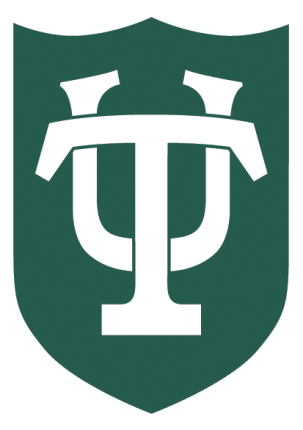 Dr. Michael Cunningham
Associate Provost for Graduate Studies and Research
Professor of Psychology & Africana Studies
New Orleans: A Port City
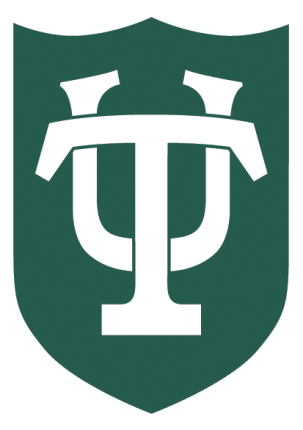 Directions
Lakeside or Riverside

More than the French Quarter and Partying
New Orleans is a place where Africans, both slave and free, and American Indians shared their cultures and intermingled with European settlers.
A city of festivals, so party hard and work harder!
New Orleans’ Speak
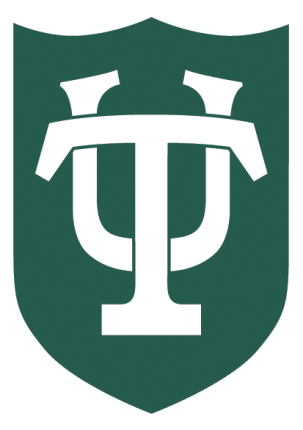 Bayou (by' you)
Definition: Slow stream, or body of water running through a marsh or swamp.
The key here is the pronunciation. If you say bay-you, they’ll know you’re not from around here.
Dressed
Definition: Sandwiches served with lettuce, tomatoes and mayonnaise: "the works."
This is important when you’re ordering a po-boy. Unless you’re a picky eater, you don’t want it naked (plain), you want it dressed. Use this at a po-boy shop and you’ll fit right in. Unless of course you say bay-you.
Lagniappe (lan' yap)
Definition: Something extra that you didn't pay for--thrown in to sweeten the deal--like a baker's dozen.
Like when the server brings you an extra beignet, free of charge. It’s part of the positive vibe that fills the city.
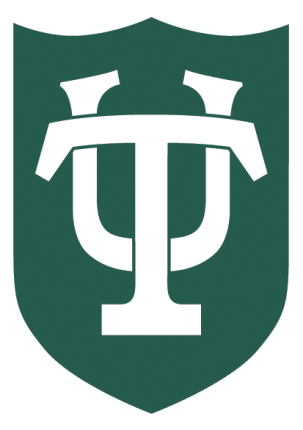 Makin' groceries
Definition:  Buying groceries.
One of my favorite New Orleans style phrase. Use it in a sentence like: I’m heading out, I’m making groceries.
Neutral Ground
Definition: Median or grassy area between the paved areas on a boulevard. Named for the original Canal St division between the Americans and Creoles, who did not like each other.
It’s not a median, just like it’s not a trolley (it’s a streetcar!). You’re not watching the parade from the median, you’re meeting you’re friends in the neutral ground!
Snowball
Definition: Shaved ice (nearly powder) served with flavored syrups. Those of you in the north might throw 'em...we eat 'em!
Is it snowball season yet? They’re the perfect treat to cool down with on a hot summer day. I'm craving one from my favorite shop on Tchoupitoulas. (see definition and proununcation below)
Tchoupitoulas Street (Chop a two' les)
Definition:  Interesting street name. One of the trickiest to pronounce--and spell!
When you can say this right, people might think you’re a local. When you can spell it right, you are a local
History of New Orleans
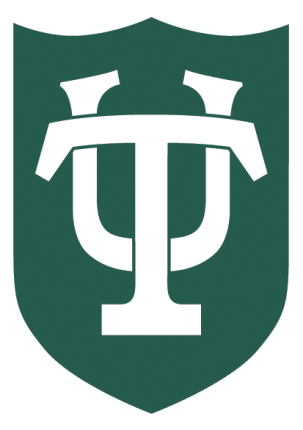 France and the founding of New Orleans
New Orleans under Spanish Rule and the Louisiana Purchase
New Orleans in the 1800s
New Orleans in the 20th century
New Orleans and Hurricane Katrina
Tulane University – founded in 1834
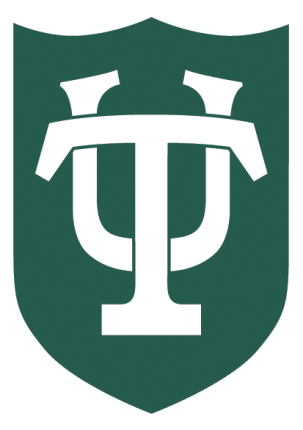 Tulane began as the Medical College of Louisiana
1847 – public institution named University of Louisiana
1884 – with 1 million dollar gift from Paul Tulane, the institution became a private school for males
1886 - the H. Sophie Newcomb Memorial College was established as Tulane’s co-ordinate college for women
Graduate Education at Tulane
1885 – 1st 4 Master of Arts degrees 
1887 - 1st Doctoral degree 
1911 - 1st MS degree
Last Academic Year
Over 300 Masters degrees 
Over 120 PhD degrees
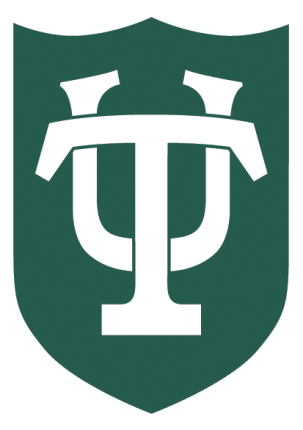 Tulane University Pre-KatrinaGraduate School
Hurricane Katrina – August 29, 2005
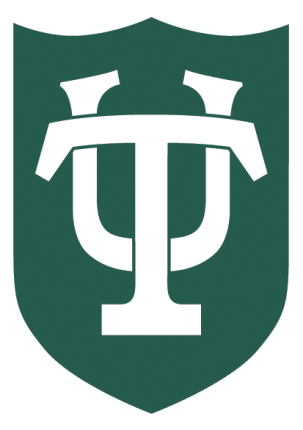 Post-Hurricane – Breech in Levees
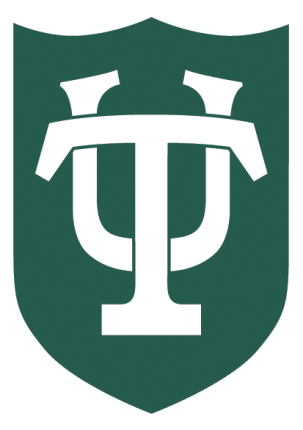 Tulane – Survival to Renewal
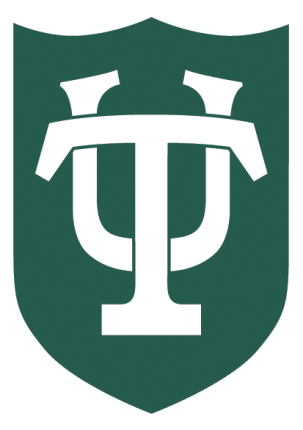 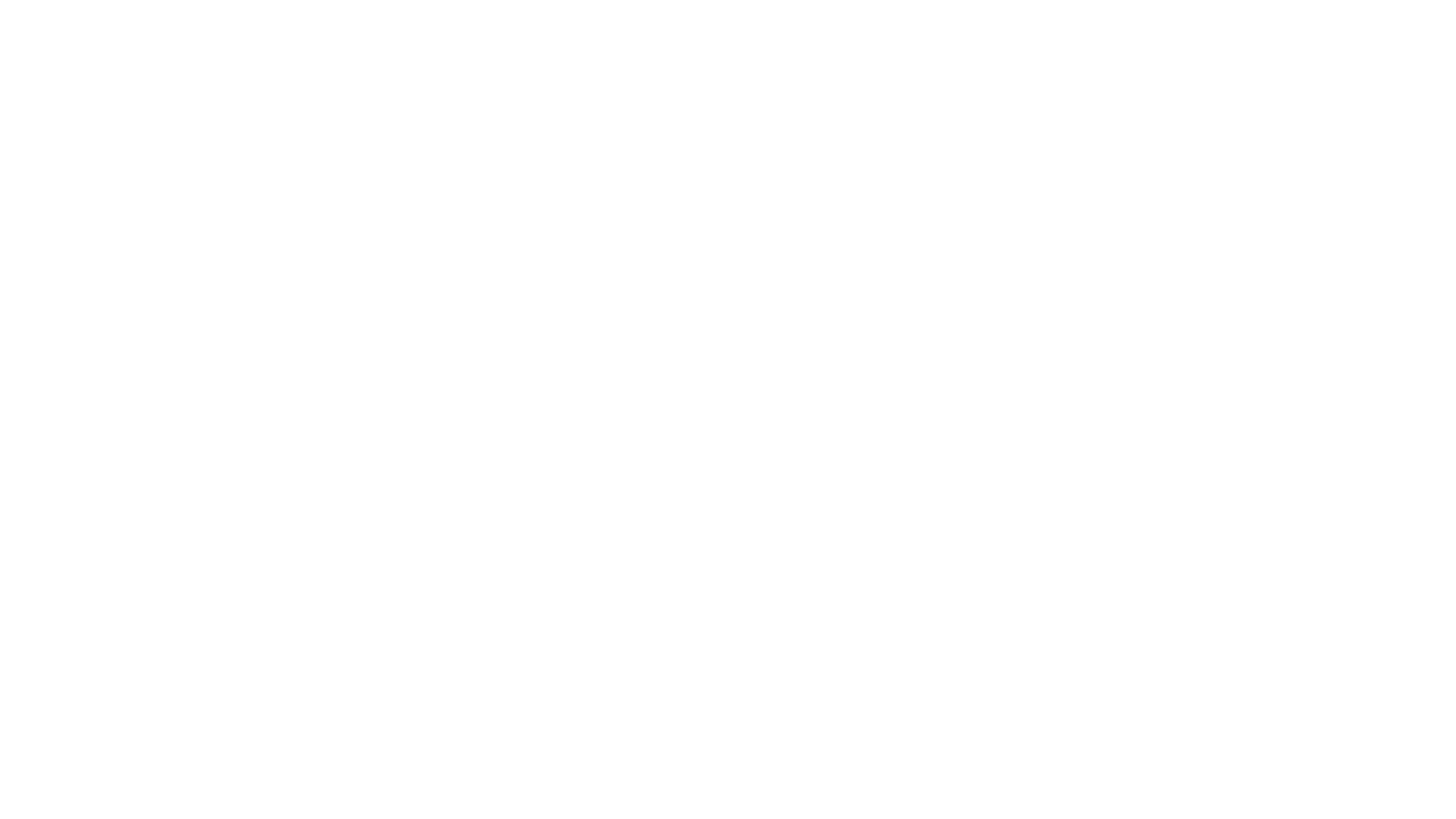 Tulane University Pre-KatrinaSchool of Liberal Arts & Sciences andSchool of Engineering
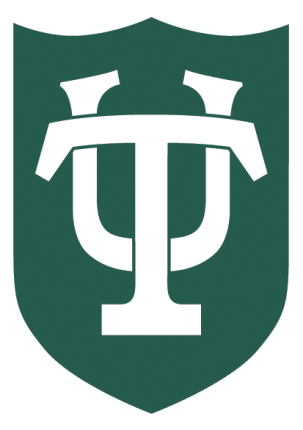 Tulane University Post-KatrinaSchools of Liberal Arts & Science and Engineering
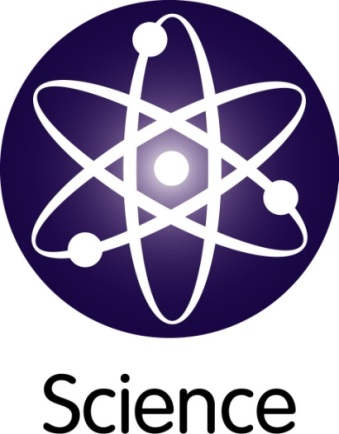 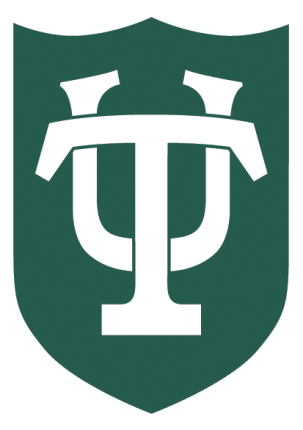 2018-2019 university enrollment (Source: Office of Registrar)
Current # of Graduate & Professional Students
Current PhD, Master’s, & Special status students
Total PhD Students, n = 735, 36% of graduate and professional student population
Total # of new 1st year Graduate and Professional students, n = 1,679 as of August 16, 2019 (source: OAIR)
% new master’s level graduate and professional students
ARCH – 100%
SOB – 98.35%
SLA – 55.95%
PHTM – 81.15%
SSE – 57.86% 
SOPA – 98.78%
LAW – 21.04%
SOM – 37.61%
TSSW – 80.93%
In sum,
Out of the 1,679 new students, 1,037 are new master’s students
61.76% of new graduate and professional students are  master’s level students
Total # of new 1st year Graduate and Professional students, n = 1,679 as of August 16, 2019 (source: OAIR)
Graduate School Goal…defeat the imposter syndrome!
The Office of Graduate & Postdoctoral Studies
OGPS Office (221 Richardson Hall) ogps@tulane.edu
Office of Academic Affairs (200 Gibson Hall)
Michael Cunningham (mcunnin1@tulane.edu)
Associate Provost for Graduate Studies & Research
Briana Mohan (bshaymoh@tulane.edu)
Senior Academic and Career Counselor
Appointments - https://sars.tulane.edu/eSARS/GradCareer/eSARS.ASP
Jennifer O’Brien-Brown (jobrien2@tulane.edu)
Program Manager
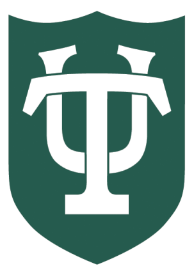 GAPSA, GSSA, and BMSSA
Arianne Sacramento
President, Graduate and Professional Student Association (GAPSA)
Sabrina Kragness
President, Graduate Studies Student Association (GSSA)
Amanda Harriett
President, Biomedical Sciences Student Association (BMSSA)
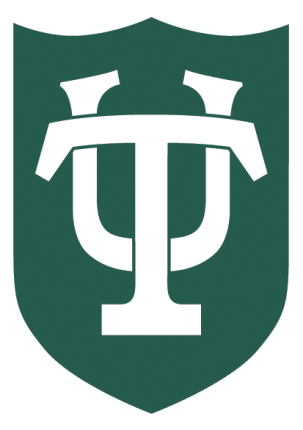 Graduate Students Best Practices
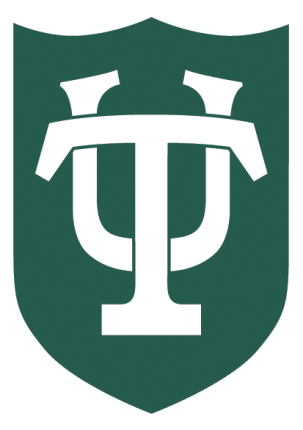 Michael Cunningham
Associate Provost for Graduate Studies and Research

Professor of Psychology and Africana Studies
WORK EXPECTATIONS, PROVISION OF STRUCTURE, AND TIMELINES
Shared expectations of students and mentors
Frequency of contact
 Timelines for each stage of the work
Frequency of submission of work (in writing or through presentation).
Type of feedback expected.
 Whether students work in the graduate group or at home/library. Hours of work.
Nature of any directed reading program.
Monitoring, evaluation, and reporting of progress.
 Additional training, fieldwork requirements.
 Whether publication is expected. When? Whether papers will be presented at conferences.
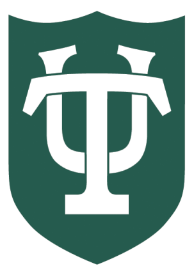 Teaching and/or Research Assistantships
Students who receive tuition waivers and a TA or RA…
Time commitment – no more than 20 hours per week
Outside work during the academic year (on campus)
Must be approved by program/department
Must not total over 29 hours per week
Notify the OGPS and the graduate division within the school
Graduate Student work obligations
Work outside the university must be approved by the department/program
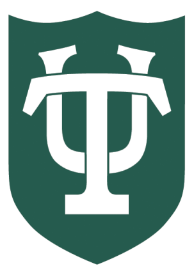 Compensation and Employment Outside the University
Graduate student compensation from all sources including scholarship, research assistantship, and teaching assistantship shall not exceed 125% of the current year’s Board of Regents Scholarship level. 

Exceptions may be made for certain prestigious scholarships by the Graduate Council on a case by case basis. Employment outside the department is strictly prohibited.  Any off-campus employment for remuneration may disqualify a student from receiving Graduate Program financial aid.
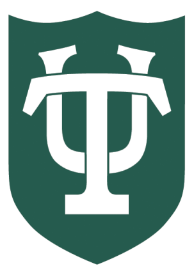 Publishing, Funding for Conferences, & Intellectual Property Issues
Policy on fairness of authorship credit in collaborative faculty/student publications
Full policy is online at http://ogps.tulane.edu 

Diversity of practices in different disciplines and departments
In some fields, the Principal Investigator of the lab is first author of all publications.
In some fields faculty members rarely or never receive authorship credit on student publications, no matter what their contribution to the project or the product.
In some fields, authorship depends on intellectual leadership and actual contribution to the ideas for the project and the written product.
In some fields, authorship rules are clear; in others they are subject to negotiation.
In some fields, research assistants and research fellows are automatically included as authors when the outcome results from paid work. In other fields, these students are automatically excluded as authors when the outcome results from paid work.
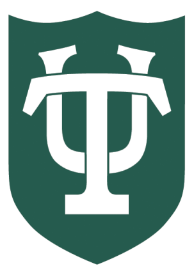 Expectations that advisors should have of their students
To take initiative in learning material that is needed in doing their research
To work hard on their masters or dissertation project, in terms of time and effort and also in terms of involving themselves creatively and intellectually
To meet together regularly in order to report on their progress and ask questions and to inform of any difficulties encountered
To keep up with developments in their area by attending seminars and lectures on related material and by reading research results in recent papers
To seek to attend conferences and workshops that are closely related to their research
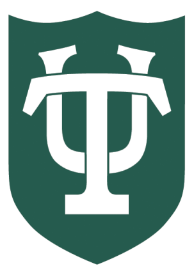 Expectations that advisors should have of their students (continued)
To learn to give clear oral presentations both of elementary material (TA material) and of advance material (own research material)
To write up their research results clearly and to present them in a timely way
To be conscientious in meeting their responsibilities as grad students
To interact with other graduate students and faculty concerning advanced material
To apply for post-graduate school jobs in an organized, thorough and timely manner, seeking faculty advice in the process
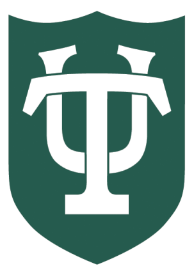 Expectations that students should have of their advisors
To give them guidance on finding and refining a masters or dissertation topic
To meet with them regularly in order to hear about their research progress and to offer suggestions and feedback
To suggest changes in research direction if they find themselves running into roadblocks
To look over research material that they have written and given to advisor, and then to give them comments on that
To give them a sense of how much progress they are making and how far along they seem to be in the masters or dissertation process
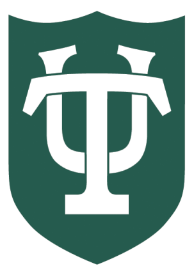 Expectations that students should have of their advisors (continued)
To inform them of seminars, conference, etc. that would be beneficial for them to attend, and research papers that they should read
To help them deal with difficulties that they may face in their role as graduate student or TA
To guide them through their job search, especially in the case of those applying for academic jobs
To write letters or recommendation for them both during and after graduate school
To inform others in the relevant research community about the student’s work in a way that will help the student become known in that community
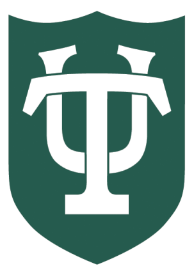 Questions
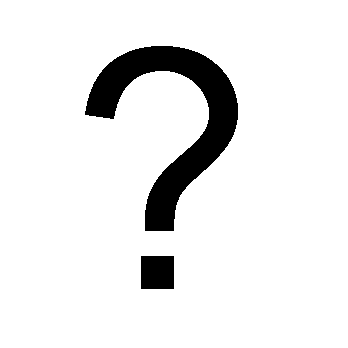 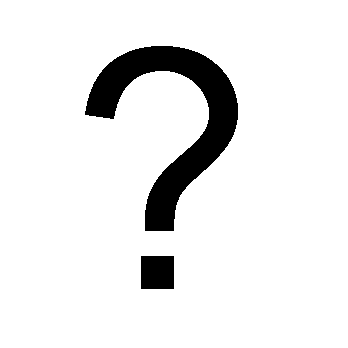 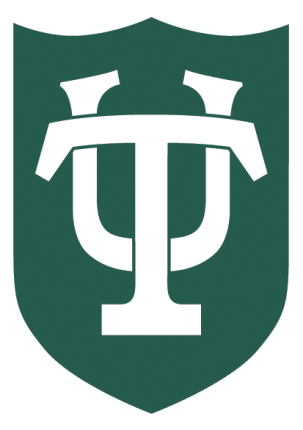 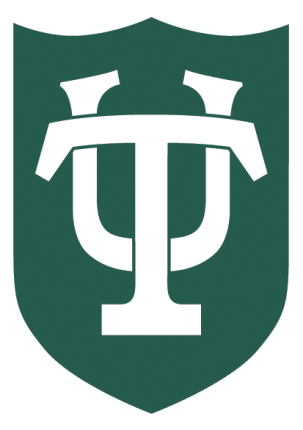 Have a great semester!
OGPS@tulane.edu

http://ogps.tulane.edu